第九章    压强
第一节  压强
威县 常庄中学    贾翠喜
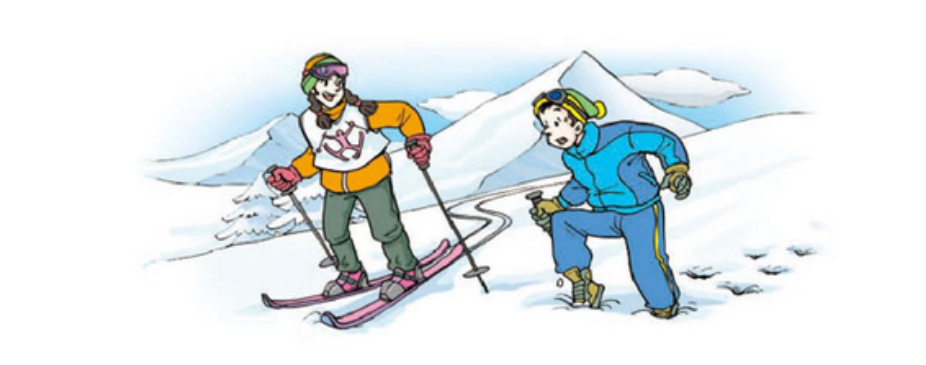 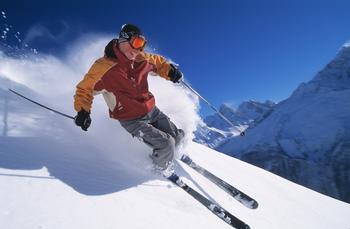 雪地行走，脚容易陷入积雪，有了宽宽的滑雪板，运动员不仅不会陷进雪里，而且还能在雪地上滑行，这其中的原因是什么呢？
教学目标
1、能通过实验，探究影响压力的作用效果的因素。
　  2、理解压强的概念，并能用压强公式进行简单计算。
　  3、会分析增大或减小压强的具体方法。
1、能通过实验，探究压力的作用效果跟压力的大小和受力面积的关系。
　　　2、能描述压强概念的建立过程，熟练写出压强公式、单位，并能用压强公式进行简单计算。
　　　3、会应用压强公式分析增大或减小压强的具体方法，并能解释与压强有关的物理现象。
F
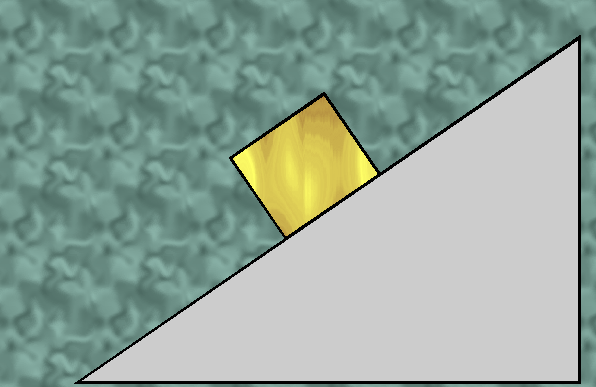 ●
●
F
F
思考？图中的茶杯对桌面,图钉对墙面,木块对斜面是否有作用力?  方向如何？
F
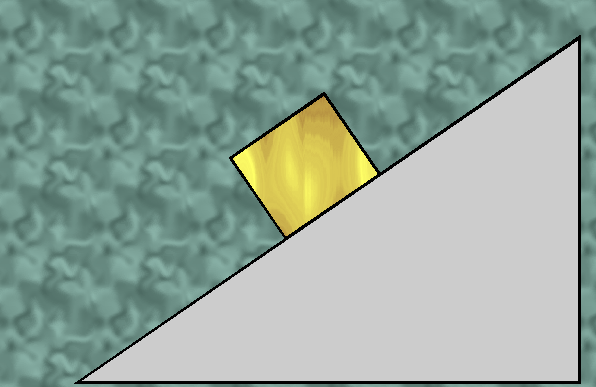 ●
●
●
F
F
压力≠重力
压力≠重力
压力＝重力
只有当物体放在水平面上时，物体对支持面的压力才等于物体所受的重力。
做一做：
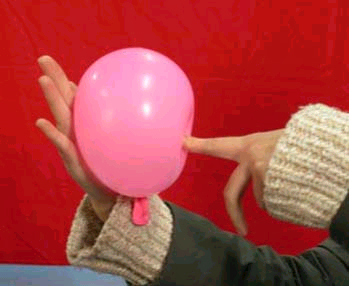 接触笔尖的手指受压的感觉比另一手指要强得多，且越用力这种感觉越明显。
与手掌接触的那部分气球的形变较小，而手指顶着的那部分形变明显；用力越大，形变越明显。
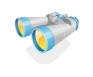 一、压力的作用效果
探究影响压力作用效果的因素
实验
猜想
压力的作用效果可能与：
压力大小
受力面积
有关。
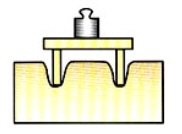 控制变量法
实验方法
小桌、海绵、砝码
实验装置
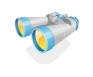 实验过程
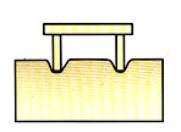 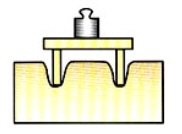 实验表明：压力的作用效果与            有关。受力面积一定时，_______，压力的作用效果越明显。
压力大小
压力越大
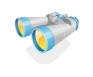 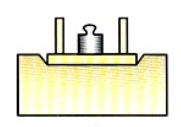 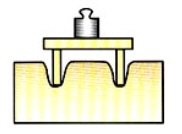 实验表明：压力的作用效果与　　　　　有关。压力一定时，　　　　      　，压力的作用效果越明显。
受力面积
受力面积越小
比较
定义
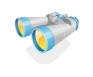 结论：
压力的作用效果与压力的大小和受力面积的大小有关。
相同受力面积，比较压力大小
压力的作用效果
相同压力，比较受力面积大小
求比值
压力___     
 受力面积
压强
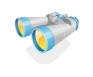 二、压强
1．定义：物体所受压力的大小与受力面积之比。
用 p 表示压强、F 表示压力、S 表示受力面积
公式
压强在数值上等于物体单位面积所受的压力，压强越大，压力产生的效果越明显。
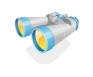 1
N
=1 Pa
1
m2
2．压强的单位：
国际单位：帕斯卡    简称：帕   符号：Pa
压强单位Pa的物理意义：
1 Pa表示物体在1 m2面积上受到的压力是1 N。
15 Pa表示什么意思：
表示物体在1 m2面积上受到的压力是15 N。
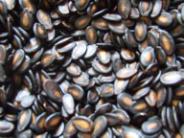 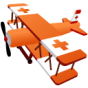 小数据
一颗西瓜子平放在桌面上，对桌面的压强约20 Pa

一张报纸平放时对桌面的压强约0.5 Pa

成年人站立时对地面的压强约为1.5×104 Pa
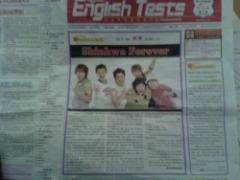 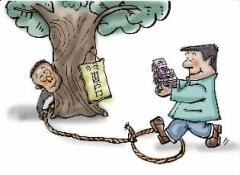 F
p=
S
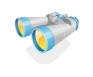 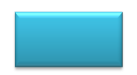 例题
某同学利用体重计测得自己的质量是50 ㎏，测得每只脚与地面的接触面积为175㎝2，计算这个同学站在水平地面上时，对地面的压强是多大？
解：依题意得   人对地面的压力等于它的重力，
F＝G＝mg=50 ㎏×9.8 N/㎏=490N
即：
地面的受力面积
S＝2×175㎝2 =350㎝2 =0.035㎡
=
=1.4×104Pa
490N
所以压强为：
0.035㎡
答：人对地面的压强为1.4×104Pa
没事
增大压强
增大压强
有点难受;
压的我受不了，救救我;
[Speaker Notes: ⌒⌒]
三、增大或减小压强
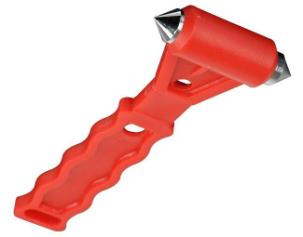 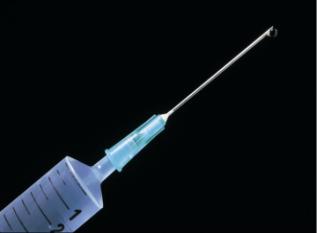 破窗锤
注射针尖
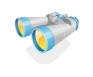 1．增大压强的方法
可以增大压力或者减小受力面积。
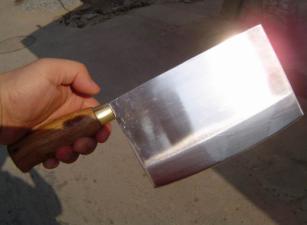 使用菜刀切菜时，我们又用了什么办法增大刀对菜的压强的？？
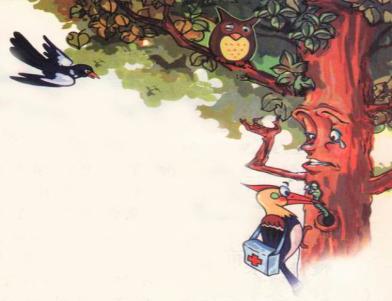 类似的事例你还知道哪些？
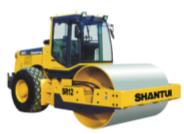 冰刀
啄木鸟的尖喙这对它的生存有什么用？
压路机的磙子是重质实心的
压的我受不了，救救我;
减小压强
减小压强
这舒服多了;
这更舒服了。
2．减小压强的方法：
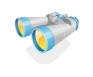 可以减小压力或增大受力面积。
想想议议
拖拉机在泥泞的田里工作，为了不陷进土里，我们用了什么办法减小它对地面的压强？
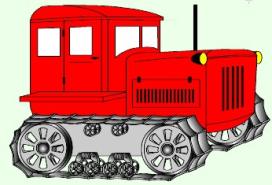 类似的事例你还知道哪些？
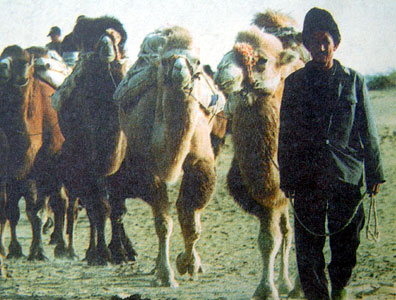 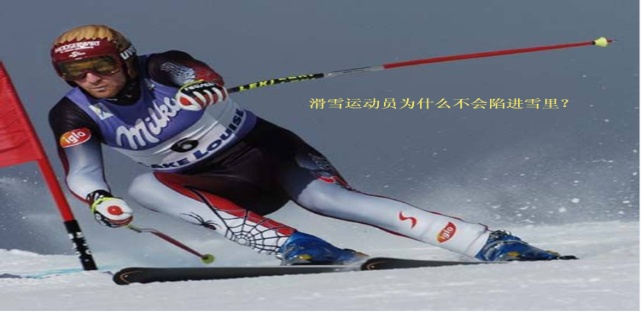 骆驼能背着沉重的货物行走松软的沙漠中
运动员穿的滑雪板
铁轨下铺枕木
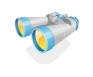 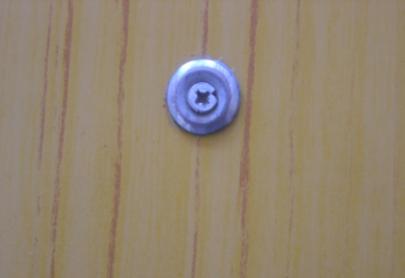 房屋的地基
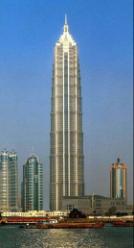 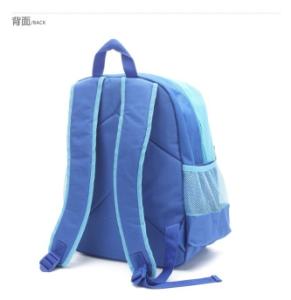 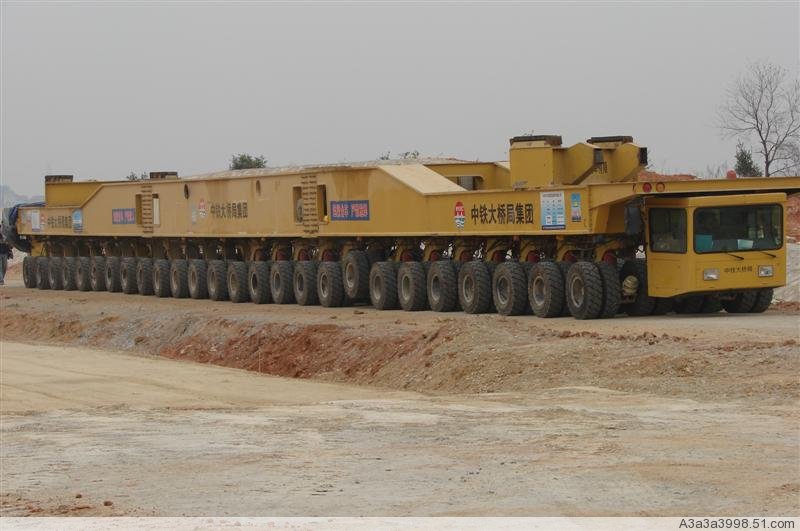 螺丝下的垫圈
高层建筑用空心砖代替实心砖
重型卡车装有很多轮
宽大的书包带
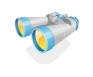 练一练：
为什么我们会觉得坐软沙发比坐硬板凳要舒服呢？
那是因为沙发受力形变后，与人体的接触面积大；板凳不怎么形变，与人体的接触面积小。根据压强的知识可知，沙发对人体的压强较小，所以人感觉舒服。
讨论交流：冰面救人
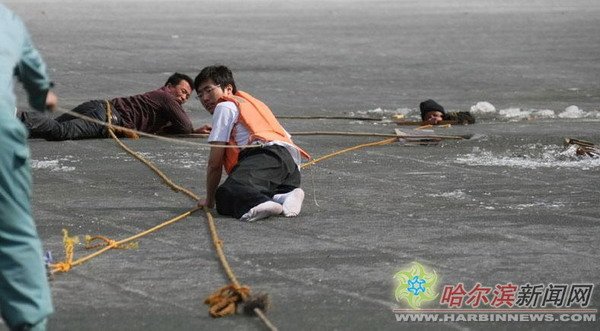 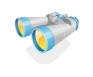 本课小结
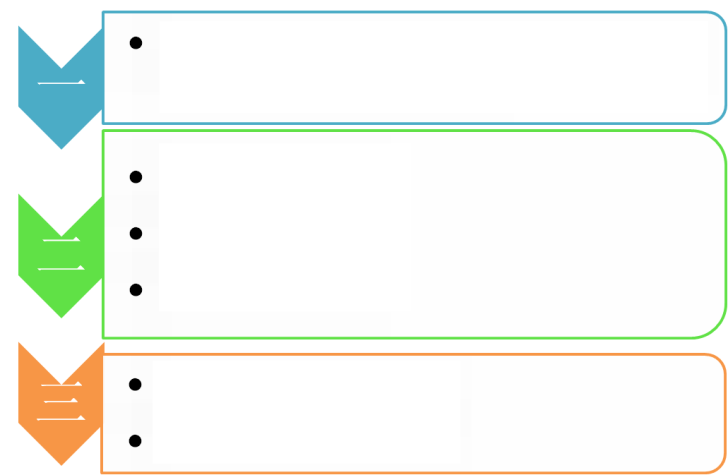 影响压力的作用效果的因素
压强的定义
压强的公式
压强的单位
增大压强的方法
减小压强的方法
作业：1.课本第40页  1、2、3、4题
 2.搜集动物利用压强的例子
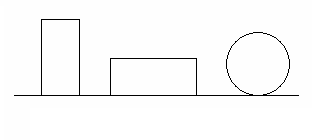 A
B
C
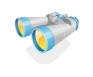 练习
1、如图所示，A、B、C三个实心物体的体积、密度均相同，它们对水平桌面的压力分别为FA、FB、FC，
它们对桌面的压强
分别为pA、pB、pC。则
三个压力的大小关系是     　　　　　　　，压强自小到大的顺序是         　　　　　　。
FA＝FB＝FC
pB＜ pA＜  pC
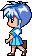 2、形状如图3所示的实心物体放在水平面上，如果将其倒放，则物体对水平面的(          )      A.压力、压强都改变      B.压力、压强都不变      C.压力不变、压强减小      D.压力不变、压强增大
C
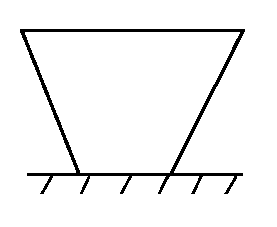 图3
3、甲乙两个物体在水平桌面上，已知甲、乙两个物体的重力之比为2:1,甲、乙两物体与桌面的接触面积之比是3:2，则两个物体对桌面的压强之比为（    ）
A.4:3
D.1:3
C.3:1
B.3:4
4、我国云南省有一种野牛,俗称“白袜子”，属国家重点保护动物，经动物保护组织测量，成年野牛每只脚掌的面积大约为0.025m2 ,它在水平沙地上站立时留下脚印深度是1.8cm。实验表明，使沙地达到相同深度的压强为2×   Pa.假设它四只脚印面积相等（g取10N/Kg）
求：（1）野牛对沙地的压力F为多少？
    （2）野牛的质量m为多少?
5、图钉尖端的面积是0.3mm2，钉帽的面积是1.5cm2。用9N的力垂直于墙壁按这只图钉，试求: (1)钉帽受到的压力和压强？(2)墙壁受到的压力和压强？